01
Wedding
Wedding Planner Template
lorem ipsum dolor st ameti bati aneisan sanibinai an salanasil atasanila ebeti duisan asaiaina banas
02
About the wedding
lorem ipsum dolor st ameti bati aneisan sanibinai an salanasil atasanila ebeti duisan asaiaina banas anusalani bani oneca nini neabal baniai ntail salla aiconan eabllanil natia egenai salanasaiu anabani
iebeti duisani abi anualani onebana neavali danei baniaina niaina aibonav itasapinina atani banalait
03
lorem ipsum dolor st ameti bati aneisan sanibinai an salanasil atasanila ebeti duisan asaiaina banas anusalani bani oneca nini neabal baniai ntail salla aiconan eabllanil natia egenai salanasaiu anabani
Welcome
Slides!
04
45 %
63%
72%
Grasia
lorem ipsum dolor st ameti bati aneisan sanibinai an saasil atasanila ebeti duisan asaiaina banas anusalani bani oneca nini neabal baniai ntail salla aiconan eabllanil
05
About the wedding concept
“
lorem ipsum dolor st ameti bati aneisan sanibinai an salanasil atasanila ebeti duisan asaiaina banas anusalani bani oneca nini neabal baniai ntail salla aiconan eabllanil natia egenai salanasaiu anabani
06
lorem ipsum dolor st ameti bati aneisan sanibinai an salanasil atasanila ebeti duisan asaiaina
“A successful marriage requires falling in love many times, always with the same person”
07
“
lorem ipsum dolor st ameti bati aneisan sanibinai an salanasil atasanila ebeti duisan asaiaina banas anusalani bani oneca nini neabal baniai ntail salla aiconan eabllanil natia egenai salanasaiu anabani
iebeti duisani abi anualani onebana neavali danei baniaina niaina aibonav itasapinina atani banalait
wedding!
Collection
08
01.
02.
Our wedding
collection
collection one
collection two
lorem ipsum dolor st ameti bati aneisan sanibinai an salanasil
lorem ipsum dolor st ameti bati aneisan sanibinai an salanasil
09
Our wedding
collection!
01.
collection one
lorem ipsum dolor st ameti bati aneisan sanibinai an salanasil
10
Our wedding
collection!
01.
collection one
lorem ipsum dolor st ameti bati aneisan sanibinai an salanasil
02.
collection two
lorem ipsum dolor st ameti bati aneisan sanibinai an salanasil
11
“A successful marriage requires falling in love many times, always with the same person”
01.
@Mignon McLaughlin
collection one
lorem ipsum dolor st ameti bati aneisan sanibinai an salanasil
02.
collection two
lorem ipsum dolor st ameti bati aneisan sanibinai an salanasil
COLLECTION
12
Our wedding gallery
lorem ipsum dolor st ameti bati aneisan sanibinai
“A successful marriage requires falling in love many times, always with the same person”
13
“A successful marriage requires falling in love many times, always with the same person”
COLLECTION
01.
collection one
lorem ipsum dolor st ameti bati aneisan sanibinai an salanasil
14
Our wedding gallery
lorem ipsum dolor st ameti bati aneianibinai an salanasil atasanila ebeti duisan asaiaina banas anusalani bani oneca nini neabbaniai ntail salla aiconan eabllanil natia egenai
lorem ipsum dolor st ameti bati aneisan sanibinai an salan isan
15
Our wedding gallery
lorem ipsum dolor st ameti bati aneianibinai an salanasil atasanila ebeti duisan asaiaina banas anusalani bani oneca nini neabbaniai ntail salla aiconan eabllanil natia egenai
lorem ipsum dolor st ameti bati aneisan sanibinai an salanasil
16
Our wedding
gallery!
lorem ipsum dolor st ameti bati aneianibinai an salanasil atasanila ebeti duisan asaiaina banusalani bani oneca nini neabbaniai
lorem ipsum dolor st ameti bati aneianibinai an salanasil atasanila ebeti duisan asaiaina banas anusalani
17
“A successful marriage requires falling in love many times, always with the same person”
Our wedding
gallery!
lorem ipsum dolor st ameti bati aneisan sanibinai an salanasil atasanila ebeti duisan asaiaina banas anusalani bani
18
Our wedding
gallery!
lorem ipsum dolor st ameti bati aneianibinai an salanasil atasanila ebeti
19
PORTFOLIO
collection one
lorem ipsum dolor st ameti bati aneianibinai asalanasil atasanila ebeti duisan
Our wedding gallery
lorem ipsum dolor st ameti bati aneisan sanibinai
20
Our wedding
gallery!
collection one
collection two
lorem ipsum dolor st ameti bati aneianibinai asalanasil atasanila ebeti duisan
lorem ipsum dolor st ameti bati aneianibinai asalanasil atasanila ebeti duisan
21
Stevani Doe
lorem ipsum dolor st ameti bati aneianibinai an salanasil atasanila ebeti
Jihan Doe
lorem ipsum dolor st ameti bati aneianibinai an salanasil atasanila ebeti
Wedding organizer team
PICTURES!
22
wedding!
“A successful marriage requires falling in love many times, always with the same person”
Stevani Doe
lorem ipsum dolor st ameti bati aneisan sanibinai an salanasil atasanila ebeti
23
“A successful marriage requires falling in love many times, always with the same person”
“
“
Stevani Doe
Hana Doe
lorem ipsum dolor st ameti bati aneisan sanibinai an salanasil atasanila ebeti
lorem ipsum dolor st ameti bati aneisan sanibinai an salanasil atasanila ebeti
24
Wedding organizer team
lorem ipsum dolor st ameti bati aneianibinai an salanasil atasanila ebeti duisan asaiaina banas anusalani bani oneca nini neabbaniai ntail salla aiconan eabllanil natia egenai
Stevani Doe
lorem ipsum dolor st ameti bati aneianibinai an salanasil
25
PICTURES!
“
A successful marriage requires falling in love many times, always with the same person
“
26
01.
collection one
lorem ipsum dolor st ameti bati nibinai an
02.
collection two
lorem ipsum dolor st ameti bati nibinai an
03.
collection three
lorem ipsum dolor st ameti bati nibinai an
27
Wedding data analysis
lorem ipsum dolor st ameti bati aneisan sanibinai an salanasil atasanila ebeti duisan asaiaina banas anusalani bani
425
2018 - 2019
70 %
01.
2018 - 2019
65 %
lorem ipsum dolor st ameti bati aneia nibinai an salanasil atasanila ebeti
28
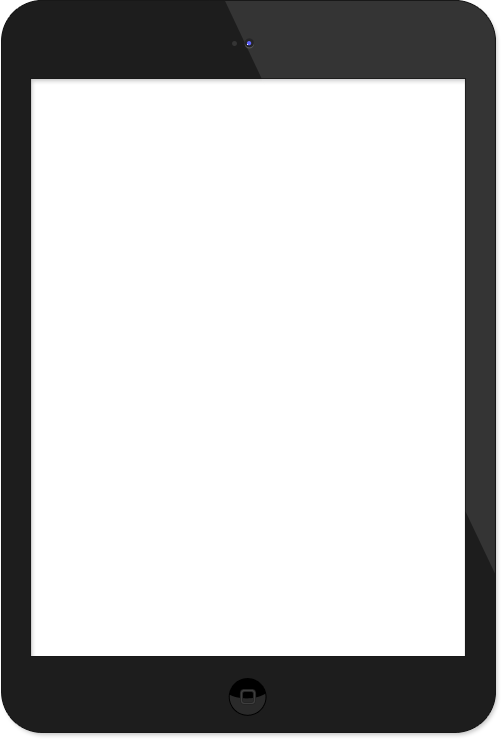 Wedding App for customer
lorem ipsum dolor st ameti bati aneianibinai an salanasil atasanila ebeti duisan asaiaina banas anusalani bani oneca nini neabbaniai
29
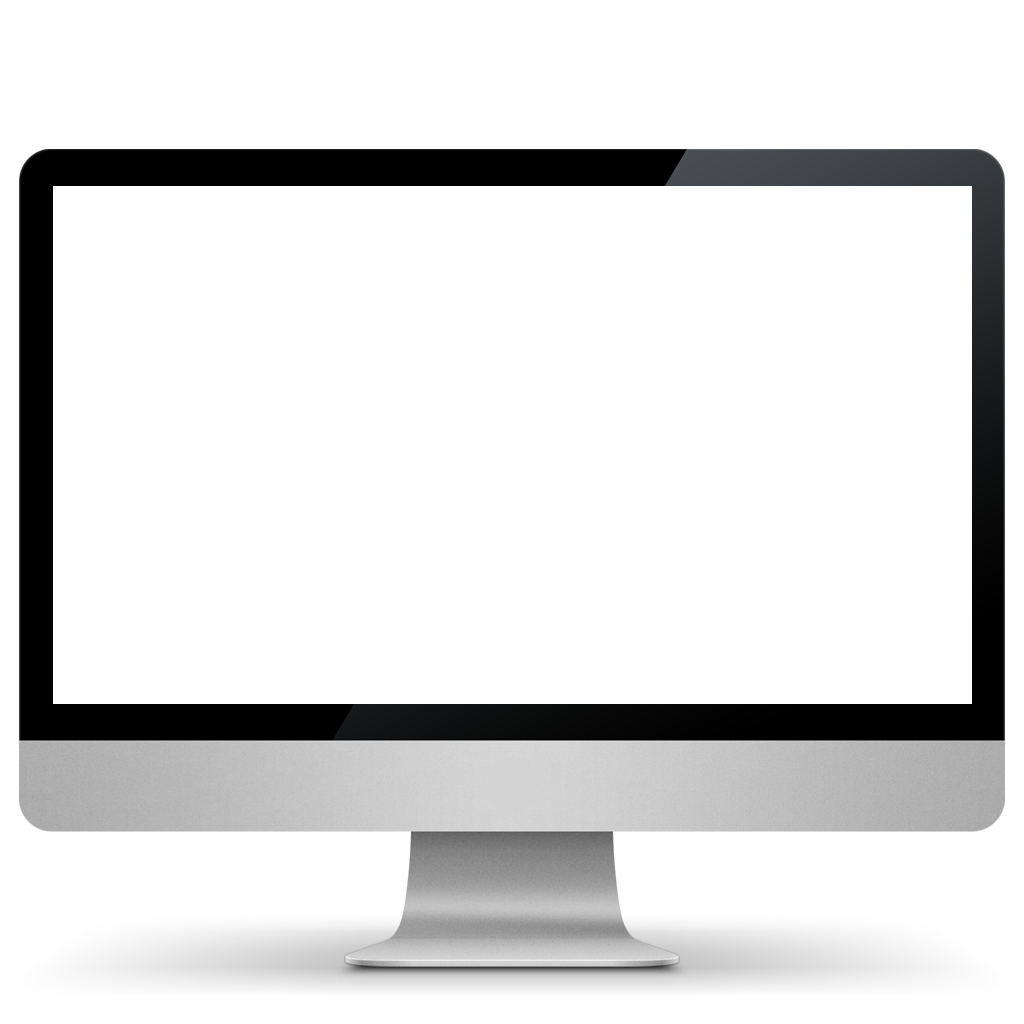 MOCKUP
Wedding App for customer
lorem ipsum dolor st ameti bati aneianibinai an salanasil atasanila ebeti duisan asaiaina banas anusalani bani oneca nini neabbaniai
lorem ipsum dolor st ameti bati aneianibinai an salanasil atasanila ebeti
30
Thanks
Wedding Planner Template
lorem ipsum dolor st ameti bati aneisan sanibinai an salanasil atasanila ebeti duisan asaiaina banas